2023. 4.15  CBI研究会発表

動く電子教科書、特徴、読み方

埼玉医大　赤間啓一
動く電子教科書　力学(上)　0章　序章　3．本書の特徴、読み方
3．本書の特徴、読み方
1)
各項、ホームページから　　で開き、　　で講義も聴ける。
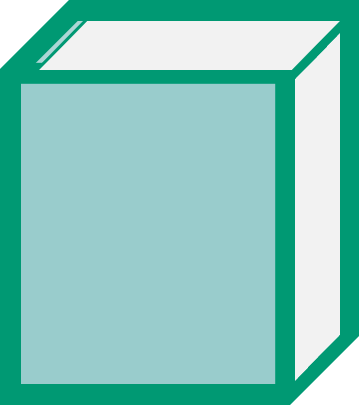 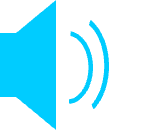 1項5分～最長20分程度。ニ－ズに合わせて読める。
2)
論理の繋がり、体系構造を重視。
3)
画面言語を使って分かり易く解説。
ここで画面言語とは、PC、スマホ等で、音声、文字と共に、図形、動画、表等の要素の配置、動作、操作等を駆使した情報交換の形態です。
4)
基礎事項から高度事項まで丁寧(すぎるかも)な解説。
進んだ分野との繋がりの平明な解説。
http://salmonpony2.sakura.ne.jp/physics/mechanics/
本書の読み方のアドバイス
1．ニ－ズに合わせて項目を選び、　 を視聴し、　 を読む。
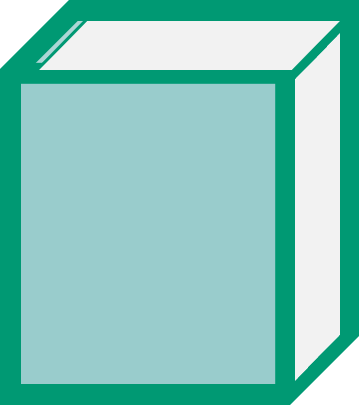 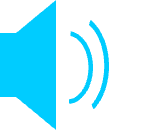 1)基本的な所を順番に読む。(参考は後回しにしてよい。)
大学講義の予復習や独学自修に読む人。
2) 必要興味に合わせて読む。
勉強したことがある人、ある程度知っている人。
部分的に興味のある人、教育指導に利用したい人。
2．能動的視聴　active reading
1)    を止めたり戻ったりして画面言語を確認しながら読む。
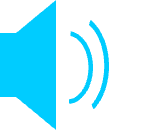 更に確認するには　　をstep毎に前後しながら動かすとよい。
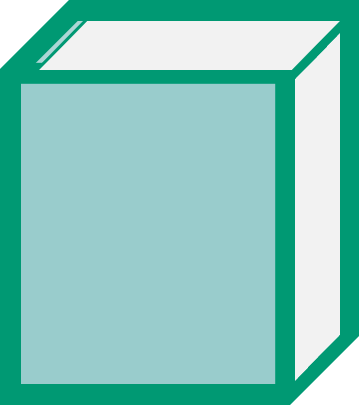 2)計算は自分でやってみる。確かめる。
画面言語について
筆者らの科研費研究報告参照
画面言語とは、テレビ、PC、スマホ等の画面上で、音声、文字と共に、図形、表、動画等あらゆる要素の配置、動作、操作等を駆使する人間の情報交換の形態を指します。これは、今や、音声言語、文字言語を超える伝達力を持つ新しい「言語」であると考えています。
画面要素の意味が送り手受け手に了解されている。
文字、記号、図、図形、図解、表、グラフ、動画、漫画、
アニメ、ボタン、リンク、入力ボックス、チェックボックス等
配置、動作、操作の意味が送り手受け手了解されている。
配置　主系列、副系列、線状性、
動作　表示、移動、伸長、収縮、点滅、ポップアップ等
操作　クリック、タップ、スワイプ、ドラッグ、プルダウン等
文法
画面要素の配置、動作、操作に送りて受けてが
了解しあう規則がある。
本書でよく使う画面言語
よく使う画面要素と意味
テーマ提示
注意誘導
法則、公式、既出事項の提示
検索、参照、検出、導出関係の明示
補足、説明の提示
メタ言語、パラ言語の明示。
論理関係、体系の明示。
よく使う文章構成
音声、文字言語の構成
①・・・・・・・
接続詞等
で記述
①・・・・・・・
③・・・・
②・・・・・・・
②・・・・・・・
④・・・・
⑤・・・・・・・
③・・・・・・・
分かりにくい
場合がある。
④・・・・・・・
⑥・・・・・・・
⑤・・・・・・・
参照関係を記号で明示
⑥・・・・・・・
検索負荷の軽減。分かり易くなる。